Математика, 2 класс
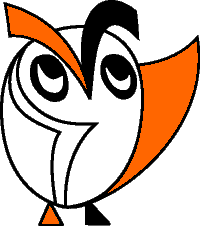 Кубашина И.А.
МБОУ «Средняя общеобразовательная школа № 4» города Костромы.
Вспоминаем то, что знаем
Математический диктант.
Будь внимателен!
Какие числа у вас получились ?
12, 35, 30, 8, 67, 74, 53, 10, 35.
Переверни карточки и прочитай какой слово у вас получилось?
 ОЛИМПИАДА.
МОЛОДЦЫ.
Сочи 2014 г.
2 декабря.
Классная работа.
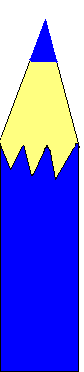 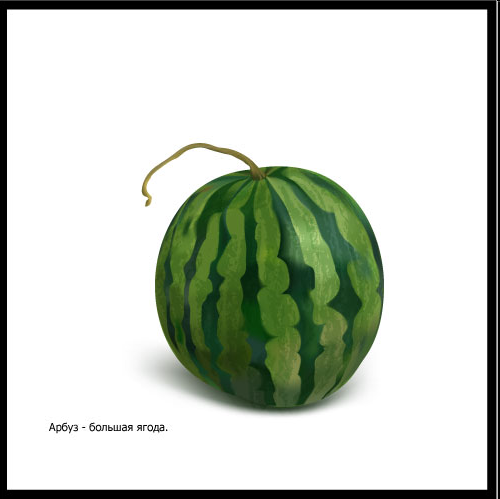 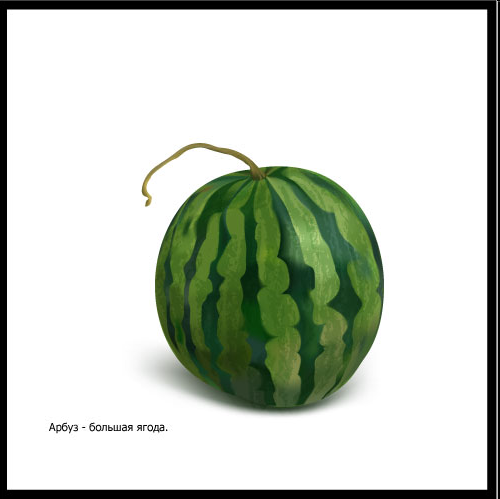 Вспоминаем то, что важно для урока
Дополни до 10 числа:
5,  7,   9,   6,  8.
Проверь себя!
5,   3,   1,   4,  2.
Запиши разрядные слагаемые чисел: 56, 78, 35. Составьте 4 равенства с числами 50,6,56.
 56= 50 и 6, 78= 70 и 8, 35= 30 и 5. 50+6=56 6+50=56 56-6=50 56-50=6
МОЛОДЦЫ.
Вспоминаем то, что важно для урока
Представьте числа 90,60,50,70,40 в виде суммы. Работайте по образцу:
30= 20+10       80=70+10.
Проверь себя!
.90=80+10,  60=50+10, 50=40+10,
 70=60+10, 40 = 30+10
МОЛОДЦЫ.
Учимся открывать новые знания
Посмотрите на выражение  и скажите ответ.
43+1
45-1
48-5
40-6.
 Чем это выражение не похоже на все остальные?
Устные приемы вычитания из круглого числа.
Учимся открывать новые знания
Прочитайте записи и попробуйте объяснить, как нашли разность чисел 40 и 6.
40  - 6=34

30  10
40-6=(30+10)-6=                30+(10-6)=30+4=34
Применяем новые знания
Вычислите с объяснением и проверкой. Работайте по образцу.
60  -3=57

50   10
Применяем новые знания
Проверьте себя.
50-5=45    

40 10
70 -6=64

60 10
80 -4=76

70 10
90  -8=82

80  10
90 -2=88

80 10
20-3=17

10 10
Развиваем умения
Решите задачу.
Во время игры в хоккей одна из команд забила 20 голов, а вторая на 6 меньше? Сколько всего голов забили обе команды?
Алгоритм    рассуждения
при    работе    над    задачей
По условию задачи дано   …
Спрашивается   …
Для ответа на вопрос надо знать   …
Нам известно  …
Неизвестно  …, но сказано, что …
Значит  сначала  узнаем, сколько …
А потом узнаем …
Решаю.
Пишу ответ.
20 г
6 г.
? г
? г
20-6 = 14 (г) – забила 2 команда.
20+14=34(г).
Ответ:  34 гола забили обе команды.
СПАСИБО ЗА  УРОК!!!